第一课 中国饮食
句型练习
A是B(中)很重要的一部分 A is an important part of B
Food (饮食) culture is a very important part of Chinese culture.
Democracy (民主) is very important to Western culture.
什么是你的生活中很重要的一部分？
___是我的高中生活中很重要的一部分。
___是我妈妈的生活中很重要的一部分。
什么是语言学习的过程中很重要的一部分？
mín
Simply put, …… 
[Function: to explain a term, to paraphrase]
……简单来说就是……
“荤素搭配”简单来说就是……
“南米北面” 简单来说就是……
“南甜北咸” 简单来说就是……
中国南方的气候特点简单来说就是……
粤菜的特点简单来说包括……
从而+V… thus
to express the consequent results of an action（formal）
荤素搭配的饮食习惯可以让人在一顿饭里吃到多种食物，从而保证营养全面。
这家餐厅降低了食物的价格，提升了服务的质量，从而……。
泡脚可以加速血液循环，让人感觉全身放松，从而促进睡眠。
吸引了更多顾客
“从而”这个词在学生词汇储备和语言水平不够的情况下不好讲，也不好练，本教材第九课也出现了“从而”，老师们也可以考虑等到第九课再详讲细练。
即使 (S) + a supposition，(S) 也…     even if/even though…
1. Even if he could go back in time, he wouldn't change his choice.
  即使能够回到过去，他也不会改变他的选择。 
2. Even if you don't want me to go, I still have to go.
  即使你不想让我去，我也要去。
3. Even if you are not so interested in this course, to be able to graduate, you still need to study it well.
  即使你对这门课不感兴趣，为了毕业，你也要用功地学。
4. Even if you have a lot of money, you can‘t buy happiness.
  即使你有很多钱，你也买不到幸福。
a supposition
⋯可以分为⋯ / ⋯包括⋯  …can be divided into…/…include…/ is consist of
中国菜
插入相关图片
馒头
面条
饼
等
面食
插入相关图片
素菜、肉菜、汤等
弗罗里达州的特产包括…、…、…等等。
插入相关图片
⋯可以分为⋯ / ⋯包括⋯  …can be divided into…/…include…/ is consist of
味道
political parties
美国的政党：
酸  甜  苦  辣  咸
zhèng dǎng
大学的申请材料包括…、…、 …、… 。
无论+Question form，S都…。  no matter⋯，S⋯
谁/什么/哪儿/怎么/怎么样
A还是B
V不V   有没有
No matter cooking what dishes, Sichuan people always put chili peppers.
   无论做什么菜，四川人都要放辣子🌶。
No matter it is breakfast, lunch, or dinner, Shandong people always eat 
  无论是早饭、午饭还是晚饭，山东人都要吃馒头。
Regardless of whether my parents agree or not, I will be with him.
  无论父母同不同意，我都要和他在一起。
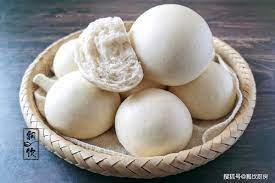 tóng yì
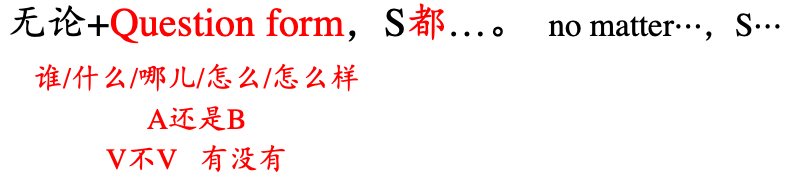 I like to eat whatever dishes you cooked.
无论你做什么菜，我都爱吃。
You look pretty no matter what you wear. 
无论你穿什么，都很漂亮。
No matter cooking what dishes, 山西 people always put vinegar. Because vinegar is the local product of 山西.
   无论做什么菜，山西人都要放醋，因为醋是山西的特产。
No matter it’s winter vacation or summer vacation, I have to work. 
   无论寒假还是暑假，我都要工作。
No matter if my boyfriend is rich or not, I will marry him.
   无论我男朋友有没有钱，我都要和他结婚。
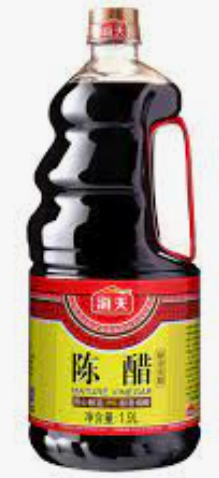 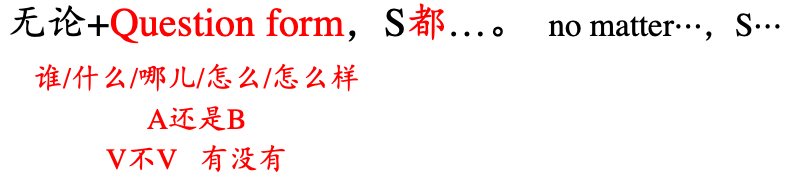 这些句子有问题吗？
无论天气不好，我都要去跑步。
无论父母不同意，我都要和他结婚。
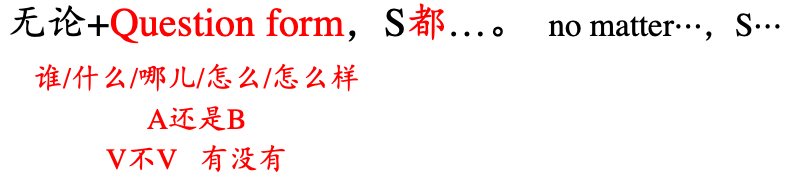 He cooks whatever dishes deliciously.
无论什么菜，他都做得很好吃。
I will marry you regardless of whether my parents like you or not.
无论我父母喜欢不喜欢你，我都和你结婚。
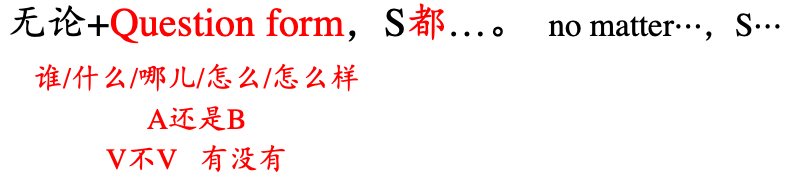 I love you no matter you are rich or not.
无论你有没有钱，我都爱你。
No matter which dining center, the meal is good.
无论哪个食堂，饭都很好吃。
Wherever you go, I will go with you. 
无论你去哪儿，我都和你一起去。
I love Chinese food no matter what flavor.
无论什么口味的中国菜，我都爱吃。
táng
第二课句型练习中包括
无论+多+adj/v，S都……
这一结构。
fā   zhǎn     tí              shēng          zēng
随着 A 的发展/提高/升高/增加，…越来越…
Along with/In the wake of the development/improvement/rise/increase of … , a situation is reacting along with it.
1. With economic development, people's lives get better and better.
随着经济的发展，人们的生活越来越好了。
2. As temperatures rise, people dress less and less.
随着气温的升高，人们穿得越来越少了。
3. Along with the improvement of his cooking skills, more and more people like to eat the meals he cooked.
随着厨艺的提高，(有)越来越多的人喜欢吃他做的菜。
fā   zhǎn    tí            shēng           zēng
随着 Noun 的发展/提高/升高/增加, …越来越…
Along with/In the wake of the development/improvement/rise/increase of … , a situation is reacting along with it.
hù lián wǎng
Along with the development of the Internet, more and more people start to work at home. 
   随着互联网的发展，越来越多的人开始在家工作。
In wake of the development of history, different regions have gradually formed different cuisines. 
   随着历史的发展，不同地区慢慢地形成了不同的菜系。
As my assignment increase, I sleep less and less. 
   随着作业的增加，我睡得越来越少了。
As the temperature rises, more and more people start to use air conditioners.
   随着气温的升高，越来越多的人开始用空调了。
As my Chinese proficiency improves, I have more and more Chinese friends.
   随着我的中文水平的提高，我的中国朋友越来越多了。
kōng tiáo
shòu
A是受到(了) B 的影响
A is affected by/ influenced by B
1. The dietary difference of“南米北面”is influenced by climate and local product. 
“南米北面”的饮食差异是受到了气候和特产的影响。
2. I learned Chinese because of the influence of my friends.
我学习中文是受到了朋友的影响。
由于受到…的影响，…result…
Due to the influence of…，……
Due to the influence of climate, the southern and northern parts of China are suitable for growing different grains.
由于受到气候的影响，中国的南方和北方适合种植不同的粮食。
Due to the influence of climate, local food products and other factors, the eating habits of northerners and southerners are different.
由于受到气候、特产等的影响，北方人和南方人的饮食习惯不同。
由于受到…的影响，…result…
Due to the influence of…，……
yì
由于受到疫情的影响，人们开始⋯⋯
pandemic
插入适当图片
在网上⋯
   wǎng
戴口罩              
dài     zhào
保持  社交距离
bǎo chí  shè jiāo jù lí
由于受到…的影响，…result…
Due to the influence of…，……
由于受到……的影响，中国的不同地区形成了不同的菜系。
由于受到……的影响，不同地区饮食的口味不一样。
由于受到……的影响，航班被取消了。
abstract:
e.g.,
受到教育 be educated
受到欢迎 be welcomed
受到批评 be criticized
受到启发 be inspired
shòu
受到⋯的影响
收到⋯的影响
√
shōu
physical object:
e.g.,
收到邮件 email
收到礼物 gift
收到红包
receive
……讲究……
v.   attach importance to/ be particular about…
中国人吃饭的时候讲究“荤素搭配”。
好的中国菜讲究“色香味俱全”。
过春节的时候，中国人讲究……。
过年包饺子的时候讲究……。
在中国，去别人家做客的时候讲究……。
包硬币
（客随主便）“这一课的对话中出现的”
……很讲究 adj.     ……有很多讲究 n.
他在饮食上很讲究，只吃有机食品。
他吃海鲜的时候很讲究，只吃新鲜的，不新鲜的不吃。
在你家，谁吃饭很讲究？谁穿衣服比较讲究？
中国人吃饭的时候有很多讲究，例如不能            ，
要让爷爷奶奶先动筷子，等等。
organic food.
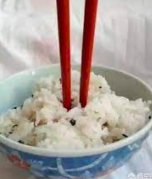 ⋯可以分为⋯ / ⋯包括⋯⋯
A是B（中）很重要的一部分
......，其中,......
无论...，S都...
随着...,......
...、... 合称...
A简称B
川菜、湘菜、粤菜、闽菜、苏菜、浙菜、徽菜和鲁菜，____“八大菜系”。 
广东省的____是“粤”。
______是哪个菜系，好的中国菜都讲究色香味俱全。 
______历史的发展，不同地区慢慢地形成了不同的菜系。 
饮食文化是中国文化__________。